Κλασσικοί προγνωστικοί και προβλεπτικοί βιοδείκτες στον καρκίνο
Στάμος ΘΕΟΧΑΡΗΣ
Βιολογικός δείκτης-Βιοδείκτης (βιοδείκτης)
«ένα χαρακτηριστικό που έχει αντικειμενικά μετρηθεί  και αξιολογηθεί σαν ενδεικτικό φυσιολογικών ή παθολογικών καταστάσεων ή αφορά φαρμακολογικές/ φαρμακοδυναμικές αποκρίσεις σε μια θεραπευτική παρέμβαση»
    
               Simon R, J Natl Cancer Inst 2005;97:866-867
Βιολογικοί δείκτες πρόγνωσης
Αφορούν χαρακτηριστικά του ασθενούς ή του νεοπλάσματος που παρέχουν πληροφορίες για τη φυσική ιστορία της νόσου*, όπως το χρόνο επιβίωσης (π.χ. μετά τη χειρουργική επέμβαση) χωρίς συσχέτιση με τη θεραπεία


   *δυναμικό ανάπτυξης και μετάστασης
Βιολογικοί δείκτες πρόβλεψης
Αφορούν χαρακτηριστικά του ασθενούς ή του νεοπλάσματος που επιτρέπουν στο γιατρό να εκτιμήσει τη κλινική δράση χημειοθεραπευτικών και μοριακά στοχευμένων παραγόντων στο ποσοστό ανταπόκρισης (response rate) και στο ποσοστό επιβίωσης (survival rate)
ΚΛΑΣΙΚΟΙ ΠΡΟΓΝΩΣΤΙΚΟΙ ΔΕΙΚΤΕΣ
Ιστολογικός τύπος του νεοπλάσματος
Ιστολογικός βαθμός κακοήθειας
Μέγεθος του όγκου (pT)
Λεμφαδενικές μεταστάσεις-μικρομεταστάσεις
Αγγειακή διήθηση
Στάδιο της νόσου (ΤΝΜ)
ΚΛΑΣΙΚΟΙ ΠΡΟΓΝΩΣΤΙΚΟΙ ΔΕΙΚΤΕΣ
Η μακροσκοπική και μικροσκοπική εξέταση ενός νεοπλάσματος προσφέρει σημαντικές προγνωστικές πληροφορίες:
Ιστολογικός τύπος
Ιστολογικός βαθμός κακοήθειας 
Μέγεθος όγκου
Διήθηση αγγείων στον όγκο
Κατάσταση επιχώριων λεμφαδένων
ΚΛΑΣΙΚΟΙ ΠΡΟΓΝΩΣΤΙΚΟΙ ΔΕΙΚΤΕΣ
Το μέγεθος του όγκου
Το 90% ασθενών με καρκίνο μαστού και μέγεθος όγκου < 1 cm είναι ελεύθεροι νόσου για μια δεκαετία από τη διάγνωση
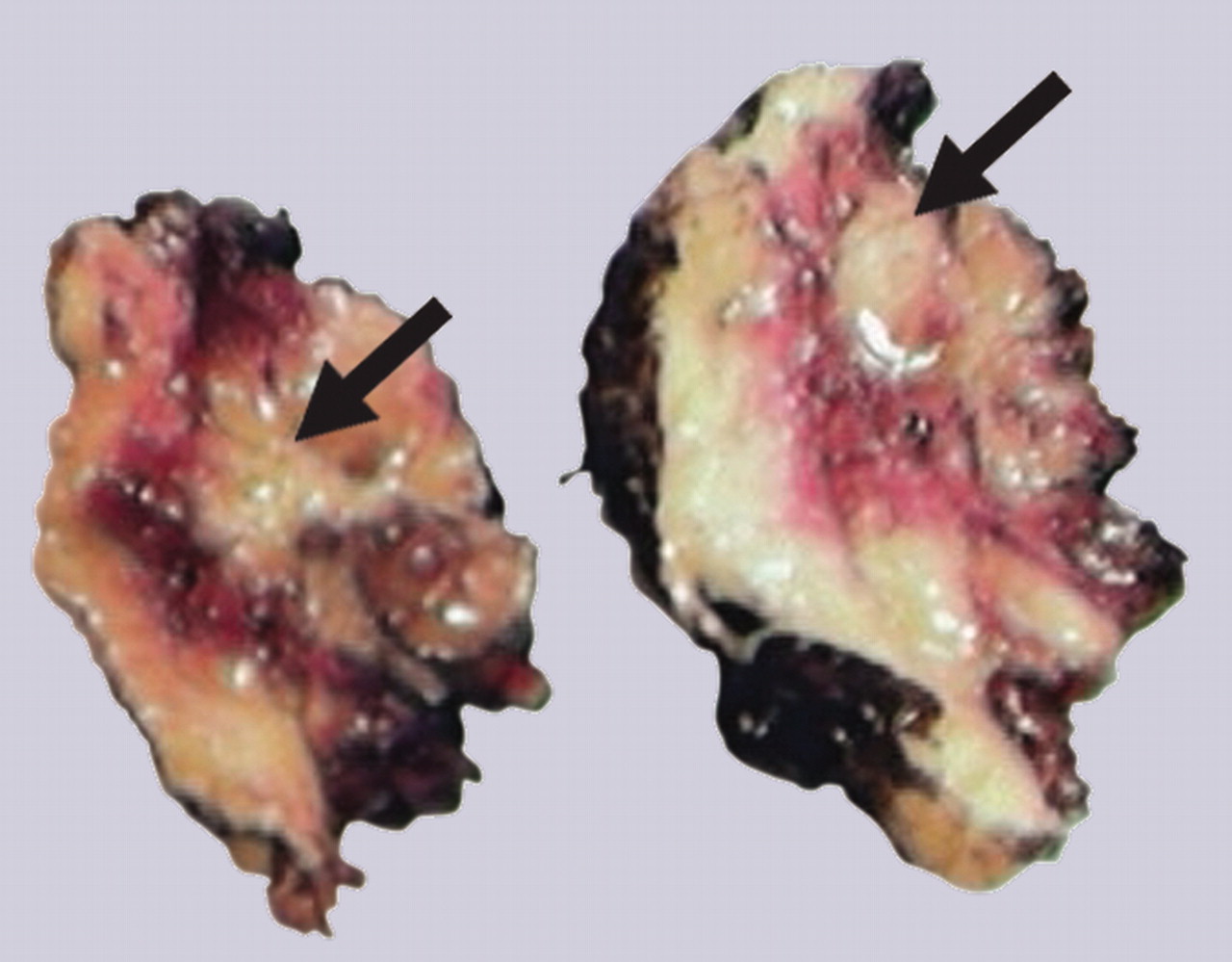 Ιστολογικός τύπος-Ειδικοί τύποι με καλύτερη πρόγνωση:
Σωληνώδες καρκίνωμα
Βλεννώδες καρκίνωμα
Μυελοειδές καρκίνωμα
Ιστολογικός τύπος-Ειδικοί τύποι με κακή πρόγνωση:
Μικροκυτταρικό καρκίνωμα πνεύμονα
Καρκινοσάρκωμα
Μικροκυτταρικό Καρκίνωμα Πνεύμονα
Υπότυποι Καρκινώματος Πνεύμονα
Ιστολογικός βαθμός κακοήθειας
Σημαντικός προγνωστικός δείκτης 
Έχει μεγαλύτερη προγνωστική σημασία όταν συνδιαστεί με το στάδιο της νόσου
Gleason grading system for prostate cancer
Harden P, et al. Lancet Oncol 2007; 8: 411–19
ΚΑΡΚΙΝΟΣ ΠΡΟΣΤΑΤΗ (Ιστολογικά πρότυπα)
Epstein J, et al., Arch Pathol Lab Med. 2021;145:461–493
ΚΑΡΚΙΝΟΣ ΠΡΟΣΤΑΤΗ
Epstein J, et al., Arch Pathol Lab Med. 2021;145:461–493
ΚΑΡΚΙΝΟΣ ΠΡΟΣΤΑΤΗ
Epstein J, et al., Arch Pathol Lab Med. 2021;145:461–493
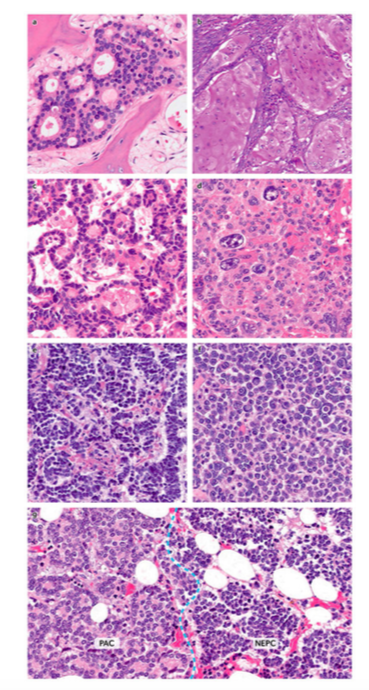 Haffner MC, et al., Nat Rev Urol. 2021;18(2):79–92
Histopathology-Molecular alterations
Haffner MC, et al., Nat Rev Urol. 2021;18(2):79–92
Prostate Cancer (Histopathology-Molecular alterations)
Lotan T, et al., Am J Surg Pathol 2020;44:e15–e29
Prostate Cancer (Molecular alterations)
Lotan T, et al., Am J Surg Pathol 2020;44:e15–e29
Κατάσταση επιχώριων λεμφαδένων:

Μικρομετάσταση ?
Στάδιο της νόσου
Τ= μέγεθος του όγκου
N=μετάσταση σε επιχώριους λεμφαδένες (*λεμφαδένας φρουρός)
M=απομακρυσμένες μεταστάσεις
ΚΑΡΚΙΝΟΣ ΟΥΡΟΔΟΧΟΥ ΚΥΣΤΕΩΣ
Η εκτίμηση του ρυθμού κυτταρικού πολλαπλασιασμού αποτελεί σημαντικὀ προγνωστικό παράγοντα:
Μιτωτικός δείκτης 
Πρωτεΐνες που έχουν σχέση με τον κυτταρικό κύκλο (Κi-67, PCNA κλπ με ανοσοϊστοχημεία)
Μέτρηση  του αριθμού των κυττάρων που συνθέτουν DNA (S-phase fraction ) με κυτταρομετρία ροής ή ανάλυση εικόνας και προσδιορισμός της ανώμαλης κατανομής του DNA (ανευπλοειδία)
ΝΕΥΡΟΕΝΔΟΚΡΙΝΙΚΑ ΝΕΟΠΛΑΣΜΑΤΑ
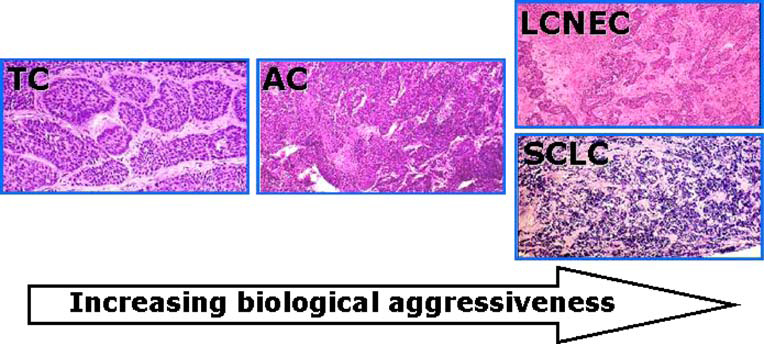 Righi L et al., Virchows Arch 2007;451(Supl1):S51-S59
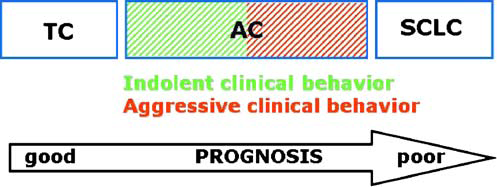 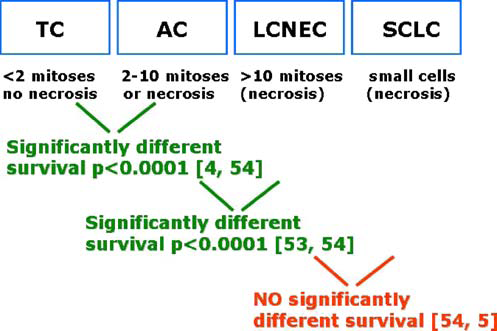 Righi L et al., Virchows Arch 2007;451(Supl1):S51-S59
Δείκτες Κυτταρικού Πολλαπλασιασμού
Prostate Cancer (Ki67 labeling index)
Lotan T, et al., Am J Surg Pathol 2020;44:e15–e29
ΑΝΑΖΗΤΗΣΗ ΒΙΟΔΕΙΚΤΩΝ ΣΤΟΝ ΚΑΡΚΙΝΟ ΤΟΥ 
ΠΝΕΥΜΟΝΑ
ΑΝΑΖΗΤΗΣΗ ΒΙΟΔΕΙΚΤΩΝ ΣΤΟΝ ΚΑΡΚΙΝΟ ΤΟΥ 
ΠΝΕΥΜΟΝΑ
Duruisseaux M and Esteller M. Seminars in Cancer Biology 2018;51:116–128
ΠΑΡΑΤΗΡΗΣΗ: ΙΣΤΟΛΟΓΙΚΟΙ ΥΠΟΤΥΠΟΙ ΚΑΙ ΔΙΑΦΟΡΕΤΙΚΗ ΕΠΙΒΙΩΣΗ ΑΣΘΕΝΩΝ
Brambilla C, Clin Cancer Res 2014;20:5777-86
ΓΟΝΙΔΙΑΚΟ ΥΠΟΒΑΘΡΟ-ΦΑΙΝΟΤΥΠΙΚΕΣ ΑΛΛΑΓΕΣ 
(ΜΟΡΦΟΛΟΓΙΑ)
ΜΟΡΙΑΚΗ ΤΥΠΟΠΟΙΗΣΗ ΚΑΙ ΤΑΞΙΝΟΜΗΣΗ ΤΟΥ ΝΕΟΠΛΑΣΜΑΤΟΣ ΜΕ ΠΡΟΓΝΩΣΤΙΚΗ ΣΗΜΑΣΙΑ
ΜΟΡΙΑΚΗ ΤΥΠΟΠΟΙΗΣΗ ΚΑΙ ΤΑΞΙΝΟΜΗΣΗ ΤΟΥ ΝΕΟΠΛΑΣΜΑΤΟΣ ΜΕ ΠΡΟΒΛΕΠΤΙΚΗ ΣΗΜΑΣΙΑ (στοχεύουσα θεραπεία)
ΙΣΤΟΠΑΘΟΛΟΓΙΚΗ ΚΑΙ ΜΟΡΙΑΚΗ ΠΡΟΣΕΓΓΙΣΗ ΣΤΟ ΜΜΚΠ
ADC
SqCC
Villalobos P and WistubaI.  Hematol Oncol Clin North Am. 2017;31:13–29
ΠΡΟΟΔΟΣ ΣΤΗ ΓΝΩΣΗ ΤΟΥ ΜΜΚΠ
Vargas A and Harris C. Nat Rev Cancer. 2016;16(8):525–537
ΔΙΑΓΝΩΣΤΙΚΗ ΠΡΟΣΠΕΛΑΣΗ ΜΜΚΠ
Domagala-Kulawik J. Front Med.2019; 6:284
Guo Y, et al., OncoTargets and Therapy 2019:12
Μεταλλάξεις του ΕΠΙΔΕΡΜΙΔΙΚΟΥ ΑΥΞΗΤΙΚΟΥ ΠΑΡΑΓΟΝΤΑ (EGFR)
Μέλος της οικογένειας του ErbB υποδοχέων με ενεργότητα  Τυροσινικής Κινάσης (TK)

Ο EGFR είναι διαμεμβρανικός υποδοχέας της ΤΚ και ενεργοποιεί κρίσιμης σημασίας μονοπάτι για τη ρύθμιση του κυτταρικού πολλαπλασιασμού
EGFR μεταλλάξεις
Παρουσία gain-of-function* EGFR μεταλλάξεων (ελλείψεις εντός του αναγνωστικού πλαισίου στο εξώνιο 19 ή σημειακές μεταλλάξεις στο εξώνιο 21) σε 10% ασθενών με NSCLC →  ευαισθησία στα πρώτης γενιάς EGFR -ΤΚΙs
 

*Παρέχουν ενεργοποίηση
EGFR μεταλλάξεις
Μεταλλάξεις στα εξώνια 18-21 προκαλούν είτε ανθεκτικότητα ή ευαισθησία στους EGFR-ΤΚΙs
Μεταλλάξεις στα εξώνια 18, 19, 21 πρωτίστως συνδέονται με αυξημένη ευαισθησία στους EGFR-ΤΚΙs (gefitinib, erlotinib)
Μεταλλάξεις στο εξώνιο 20 (T790M) συνδέονται κυρίως με ανθεκτικότητα σε αυτά τα φάρμακα
EGFR μεταλλάξεις
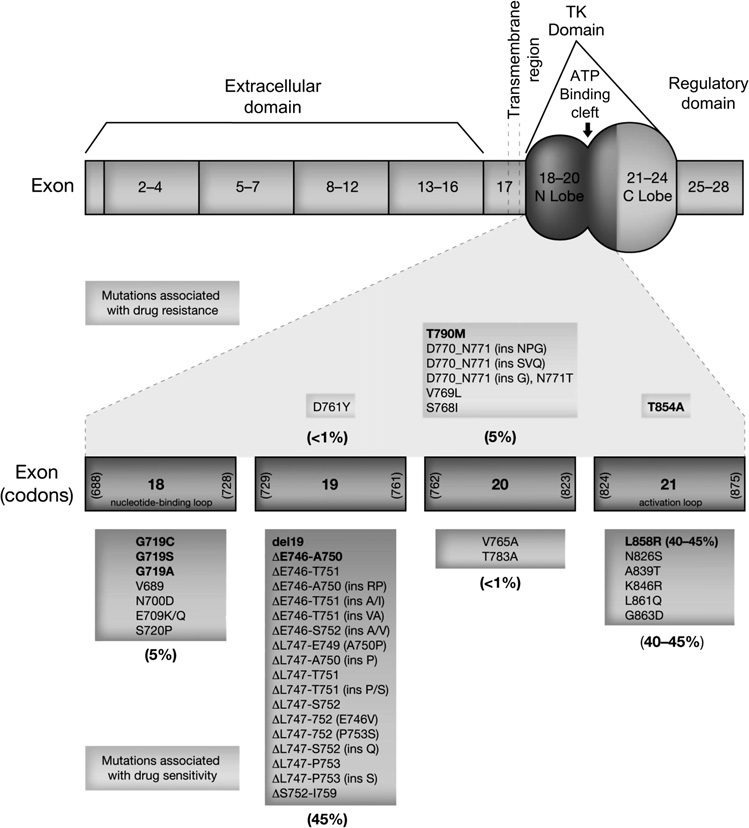 Gately K. J Clin Pathol 2012; 65(1): 1-7
EGFR μεταλλάξεις-ΘΕΡΑΠΕΙΑ-ΑΝΤΟΧΗ
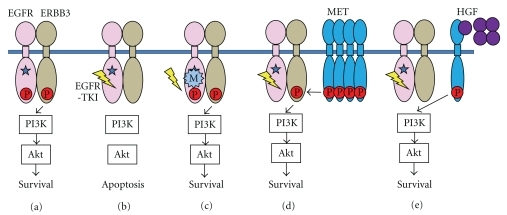 Kosaka T, et al. J Biomed Biotechnol 2011;Art ID 165214, 1-7
EGFR μεταλλάξεις-ΘΕΡΑΠΕΙΑ
Ανίχνευση μεταλλάξεων στα εξώνια 18-21 της περιοχής τυροσινικής κινάσης EGFR → αυξημένη πιθανότητα ανταπόκρισης σε EGFR-TKIs
Μεθοδολογία: 
Ανοσοϊστοχημικά (mutation specific exon19 deletions exon 21 L858 mutation)
FISH/ CISH (gene copy number)
Ανάλυση μεταλλάξεων (direct DNA sequencing)
KRAS μεταλλάξεις
Η πρωτεϊνη K-RAS είναι μια συνδεόμενη στη μεμβράνη ογκοπρωτεϊνη και αποτελεί μέλος της οικογένειας των πρωτεϊνών RAS
Η πρωτεϊνη K-RAS διαδραματίζει σημαντικό ρόλο σε πολλά μονοπάτια μεταγωγής σήματος όπως η ενεργοποίηση του μονοπατιού MAPK και PI3/Akt
KRAS μεταλλάξεις
Η παρουσία KRAS μεταλλάξεων αποτελεί δυσμενή προγνωστικό παράγοντα για την επιβίωση ασθενών με ΜΜΚΠ

25-30% των ασθενών με ΜΜΚΠ διαγιγνώσκονται με ενεργοποιητικές μεταλλάξεις KRAS που είναι συχνότερες σε ασθενείς με αδενοκαρκίνωμα με ιστορικό καπνίσματος
KRAS μεταλλάξεις
Οι πιο συνηθισμένες μεταλλάξεις συμβαίνουν στα κωδώνια 12 και 13 του εξωνίου 12
Οι μεταλλάξεις  KRAS συνδέονται με αντοχή στους EGFR-ΤΚΙs
Nat Rev Clin Oncol. 2014; 9(5): 268–277
Normal Role of ALK Gene Product -Crizotinib mechanism of action
PathologicALK signalling
Crizotinibmode of action
Normal ALK signaling
EXTRACELLULAR
Ligand
EXTRACELLULAR
EXTRACELLULAR
Pleiotrophin?Midkine?
ALK receptor
ALK kinase domain abnormally
activated due to fusion with EML4
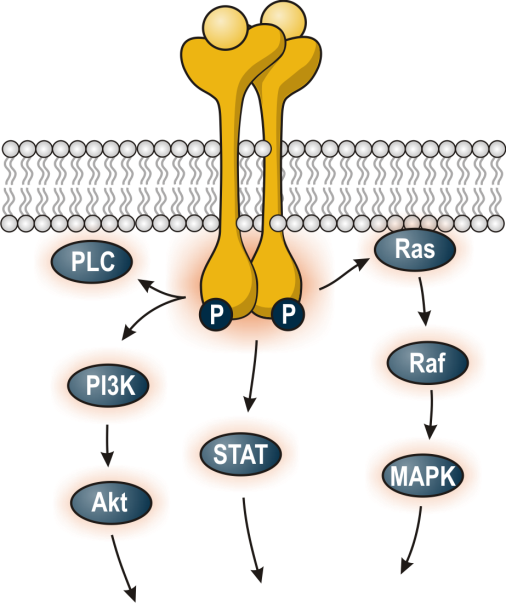 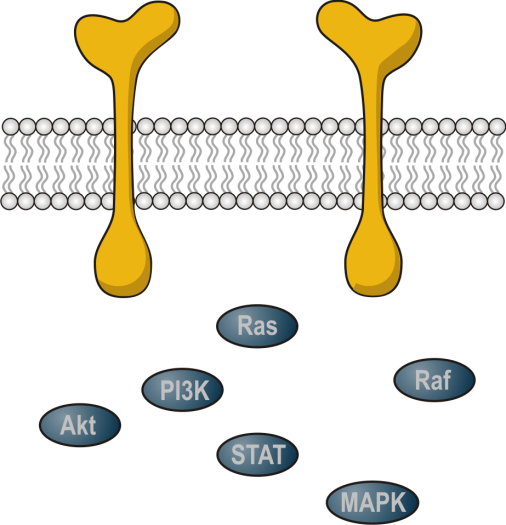 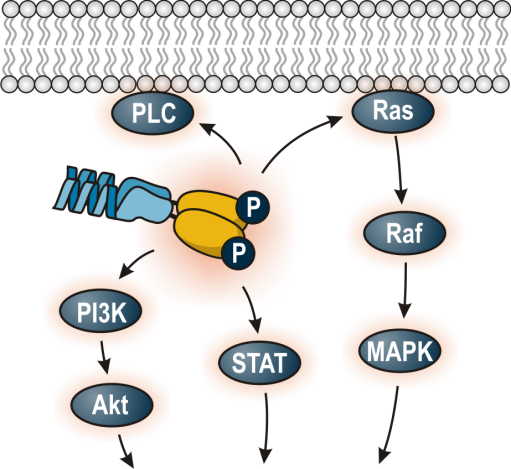 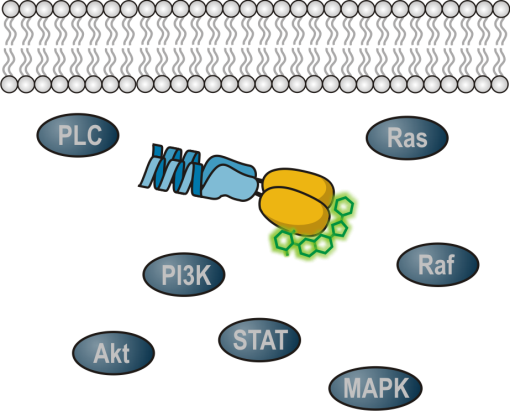 INTRACELLULAR
EML4-ALK fusion proteinsilenced  byCrizotinib*
Proliferation & survivalupon ligand bindingto ALK
Permanent proliferation & inhibition of apotosis
EML4-ALK Variants
Eur J Cancer 2010; 46(10): 1773–1780
ALK αναδιατάξεις
IASLC ATLAS OF ALK AND ROS1 TESTING IN LUNG CANCER, 2016
FISH Assay για την αναδιάταξη του ALK
IASLC ATLAS OF ALK AND ROS1 TESTING IN LUNG CANCER, 2016
PATTERNS OF ALK IHC POSITIVITY
Journal of Thoracic Disease, Vol 7, No 3 March 2015
PATTERNS OF ALK IHC POSITIVITY
Journal of Thoracic Disease, Vol 7, No 3 March 2015
ΧΡΗΣΗ ΑΛΓΟΡΙΘΜΩΝ ΓΙΑ ΤΗΝ ΔΙΑΧΕΙΡΗΣΗ ΑΣΘΕΝΩΝ 
ΜΕ ΜΜΚΠ (αδενοκαρκίνωμα)
Journal of Thoracic Disease, Vol 7, No 3 March 2015
ROS1 αναδιατάξεις
IASLC ATLAS OF ALK AND ROS1 TESTING IN LUNG CANCER, 2016
Frequencies of different ROS1 fusion partners
Budendorf L, et al., Virchows Arch (2016) 469:489–503
PATTERNS OF ROS1 IHC POSITIVITY
Budendorf L, et al., Virchows Arch (2016) 469:489–503
PATTERNS OF ROS1 IHC POSITIVITY
Budendorf L, et al., Virchows Arch (2016) 469:489–503
ROS1 IHC ON CYTOLOGY
Budendorf L, et al., Virchows Arch (2016) 469:489–503
Σύντηξη NTRK
Σύντηξη των γονιδίων (neurotrophic tyrosine receptor kinase) NTRK1, NTRK2 και NTRK3 με ποικίλα γονίδια  σχηματισμός χιμαιρικής πρωτεϊνης
PATTERNS OF NTRK IHC POSITIVITY
Solomon JP, et al., Mod Pathol. 2020; 33(1): 38–46
Solomon JP, et al., Annals of Oncology 2019; 30 (Supplement 8): viii16–viii22
Solomon JP, et al., Annals of Oncology 2019; 30 (Supplement 8): viii16–viii22
PD1-PDL1
Bardhan K, Anagnostou T and Boussiotis VA. Front. Immunol. 2016;7:550.
PD1-PDL1
Bardhan K, Anagnostou T and Boussiotis VA. Front. Immunol. 2016;7:550
PD1-PDL1
Bardhan K, Anagnostou T and Boussiotis VA. Front. Immunol. 2016;7:550.
ΠΡOΤΥΠΑ (ΠΑΡΑΔΕΙΓΜΑΤΑ) ΑΝΟΣΟΪΣΤΟΧΗΜΙΚΗΣ ΕΚΦΡΑΣΗΣ ΤΗΣ  ΠΡΩΤΕΪΝΗΣ PDL1 ΣΕ MMKΠ
Domagala-Kulawik J. Front Med.2019; 6:284
LUNG TISSUE HANDLING
Canberk S and Engels M. Virchows Arch. 2021; 478:45–57
Canberk S and Engels M. Virchows Arch. 2021; 478:45–57
Canberk S and Engels M. Virchows Arch. 2021; 478:45–57
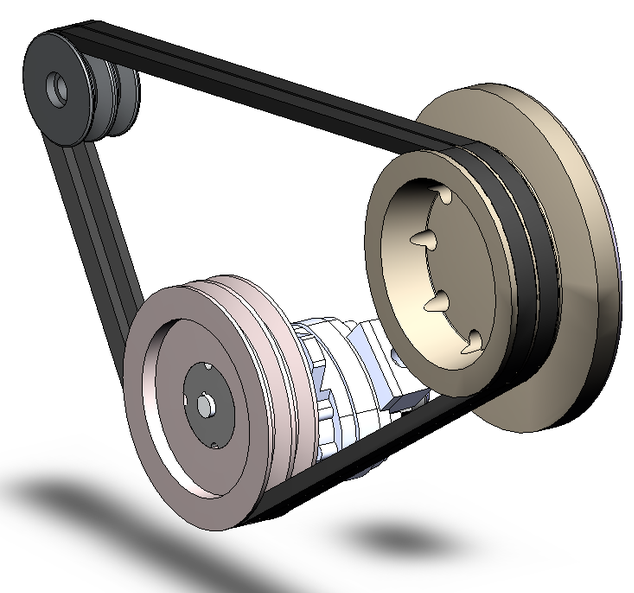 Clinics
Pathology
with Molecular
Radiology
80 -  -
ΣΤΟΧΕΥΜΕΝΕΣ ΘΕΡΑΠΕΥΤΙΚΕΣ ΠΑΡΕΜΒΑΣΕΙΣ
Raschellà G, et al., Genes Immun. 2018 Oct 19. doi: 10.1038/s41435-018-0048-6.
ΠΕΡΑΙΤΕΡΩ ΑΝΑΖΗΤΗΣΗ ΜΟΡΙΑΚΩΝ ΣΤΟΧΩΝ ΣΤΟΝ 
ΚΑΡΚΙΝΟ ΤΟΥ ΠΝΕΥΜΟΝΑ
Kashima J, et al. Cancers 2019, 11, 599
ΜΙΚΡΟΠΕΡΙΒΑΛΛΟΝ
VASARELY Le partage des formes
ΜΙΚΡΟΠΕΡΙΒΑΛΛΟΝ
Bodor NJ, et al., Cancer 2020;126:260-270
ΑΝΟΣΟΘΕΡΑΠΕΙΑ ΚΑΙ ΜΙΚΡΟΠΕΡΙΒΑΛΛΟΝ ΣΤΟ ΜΚΠ
Iams W, et al., Nat Rev Clin Oncol. 2020;17(5):300–312
Bodor NJ, et al., Cancer 2020;126:260-270
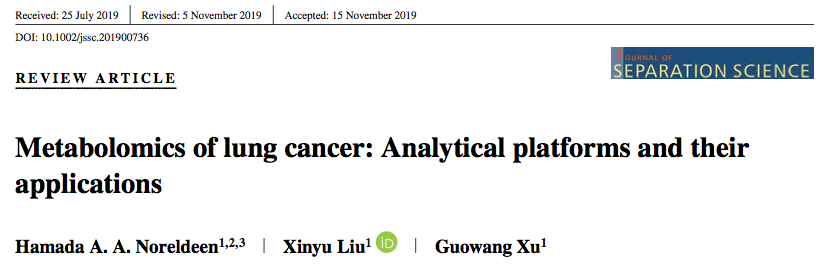 ΤΕΧΝΟΛΟΓΙΕΣ OMICS
Noreldeen H et al., J Sep Sci 2020;43:120–133
ΤΕΧΝΟΛΟΓΙΕΣ OMICS
VASARELY Le partage des formes
ΒΙΟΔΕΙΚΤΕΣ ΚΑΙ ΕΤΕΡΟΓΕΝΕΙΑ
Liu J, et al. Experimental & Molecular Medicine 2018; 50:e416;
Seijo L, et al.,J Thorac Oncol. 2019;14(3):343–357